Как возникла 
Музыка
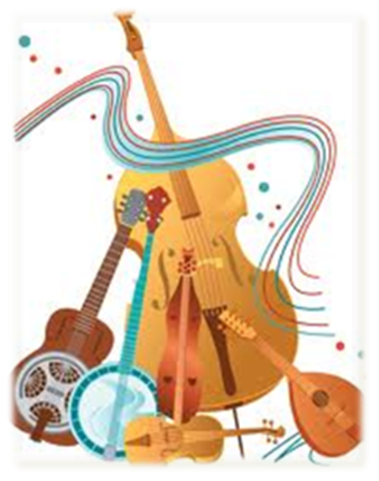 1 часть
« Музыка способна оказывать известное воздействие на  этическую сторону души: и раз музыка обладает такими свойствами, то, очевидно, она должна быть включена в  число предметов воспитания…»
Аристотель
В древности человек на каждом шагу встречался с музыкой природы — пением птиц,
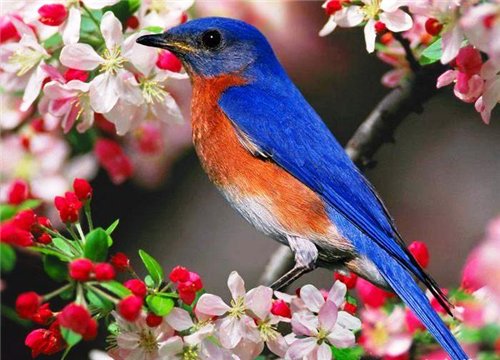 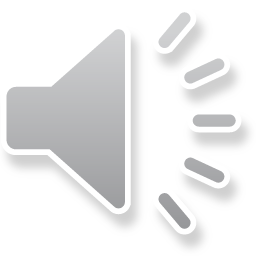 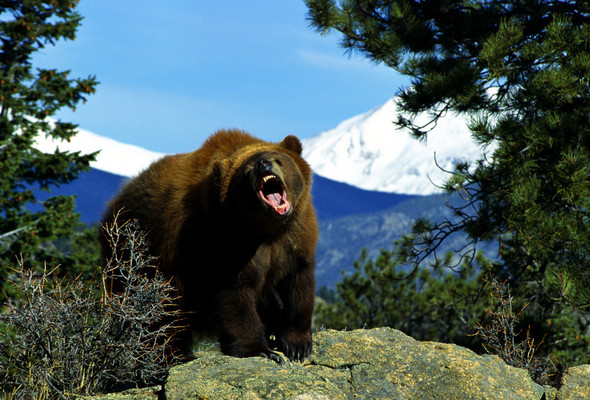 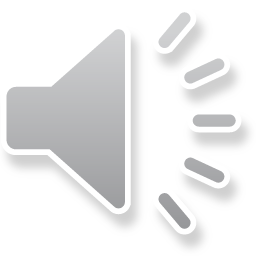 Рёвом животных
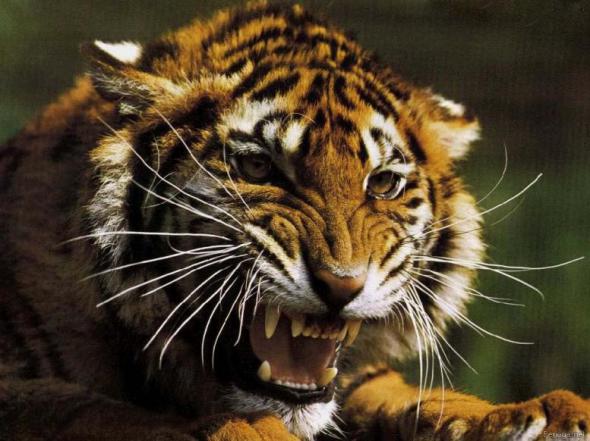 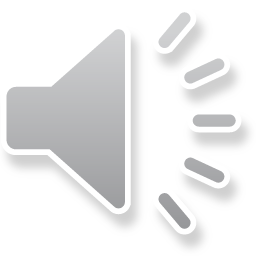